Biology - A New Generation
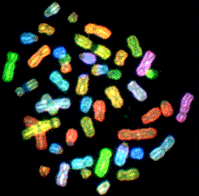 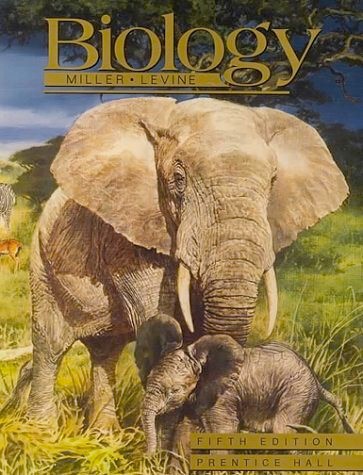 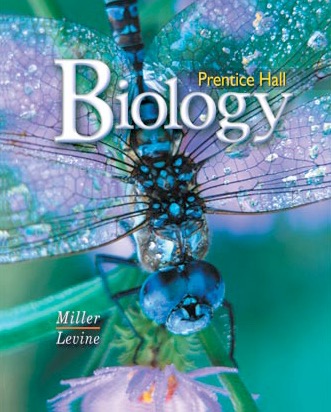 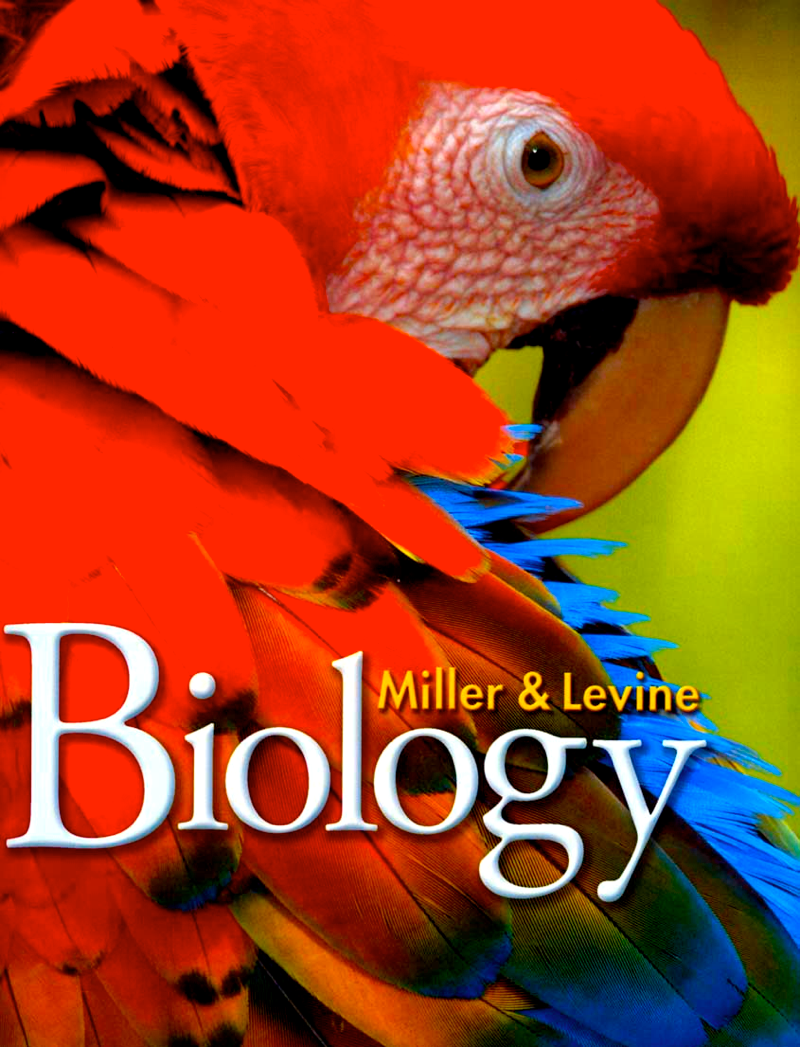 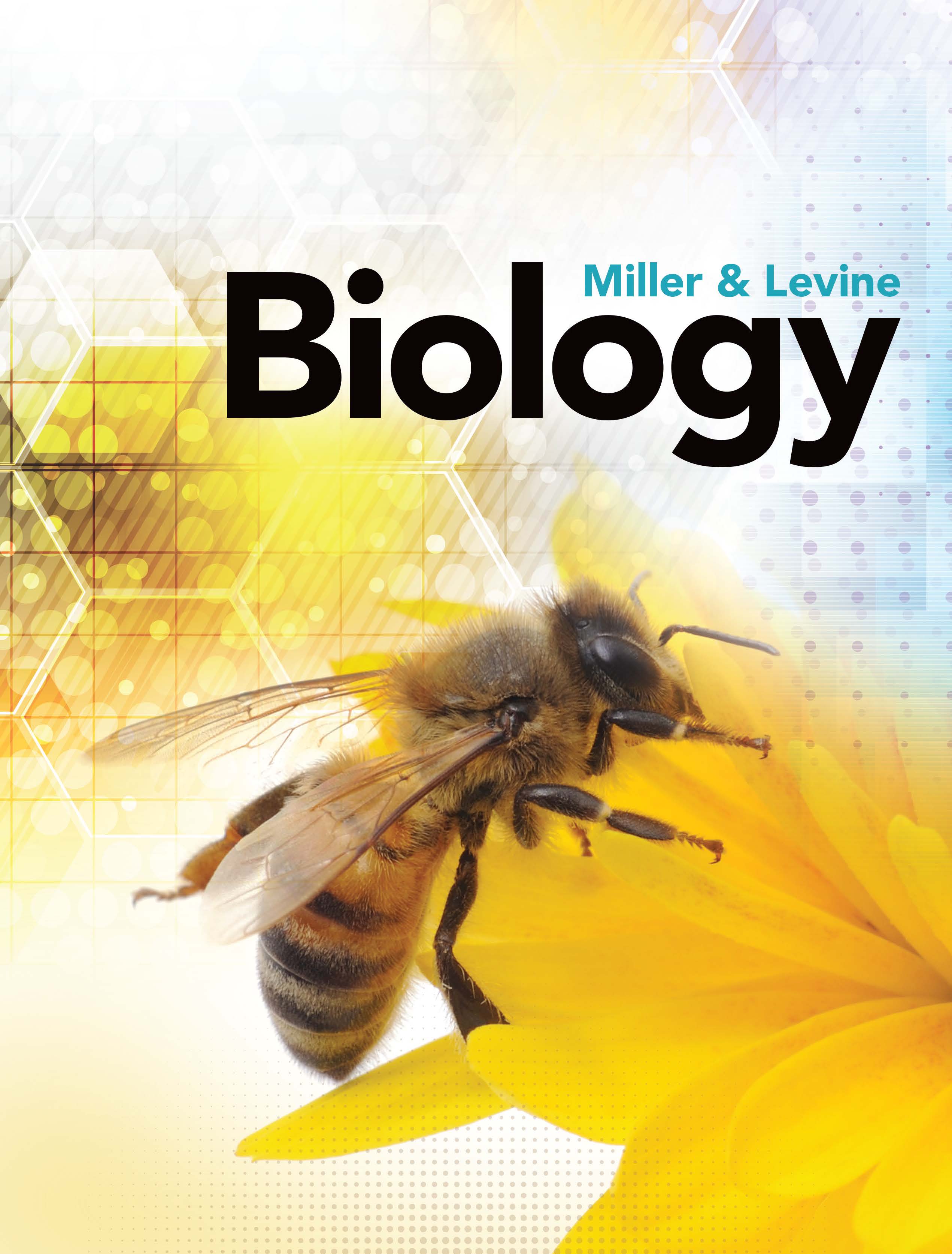 Ken MillerBrown University
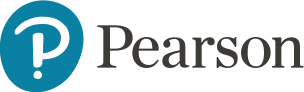 7/19/17
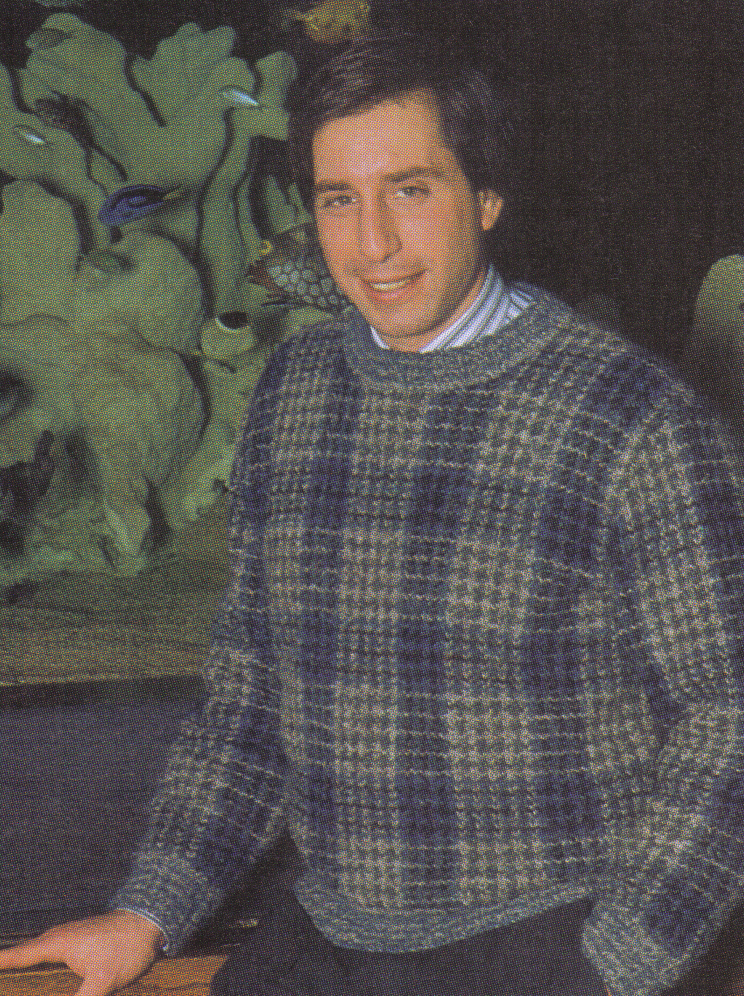 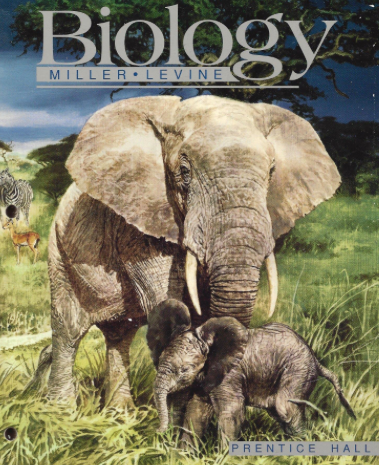 Joe Levine: “Want to write a HS Biology textbook?”
1982: I’m just an innocent Cell Biologist, working in my lab... and the phone rings.
Ken: “Whaddayou, nuts?”
Joe Levine
… a mere 8 years later
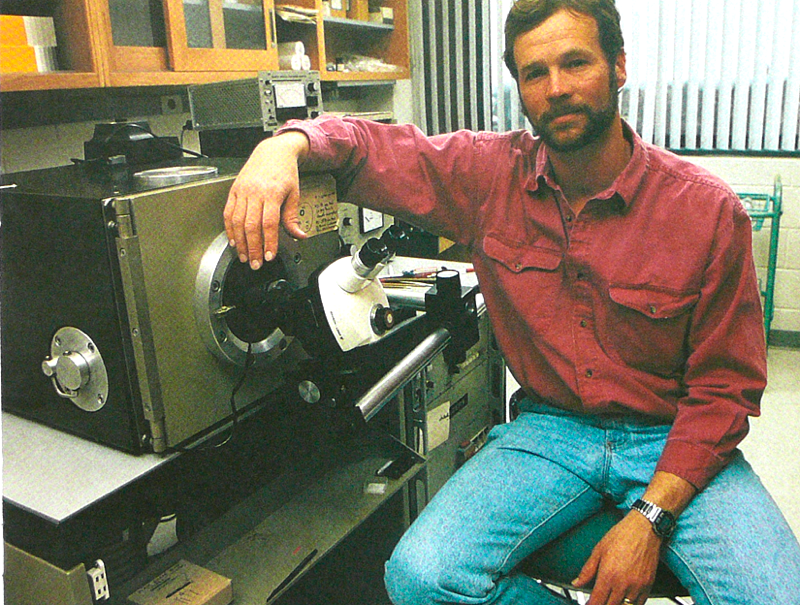 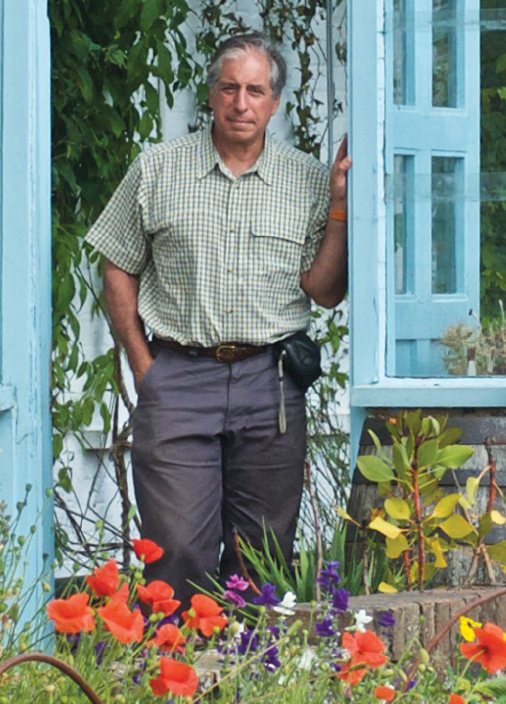 Joe Levine is an expert in scientific communication who has worked extensively in public media (PBS, Discovery Channel, museums, aquarium design, etc…)
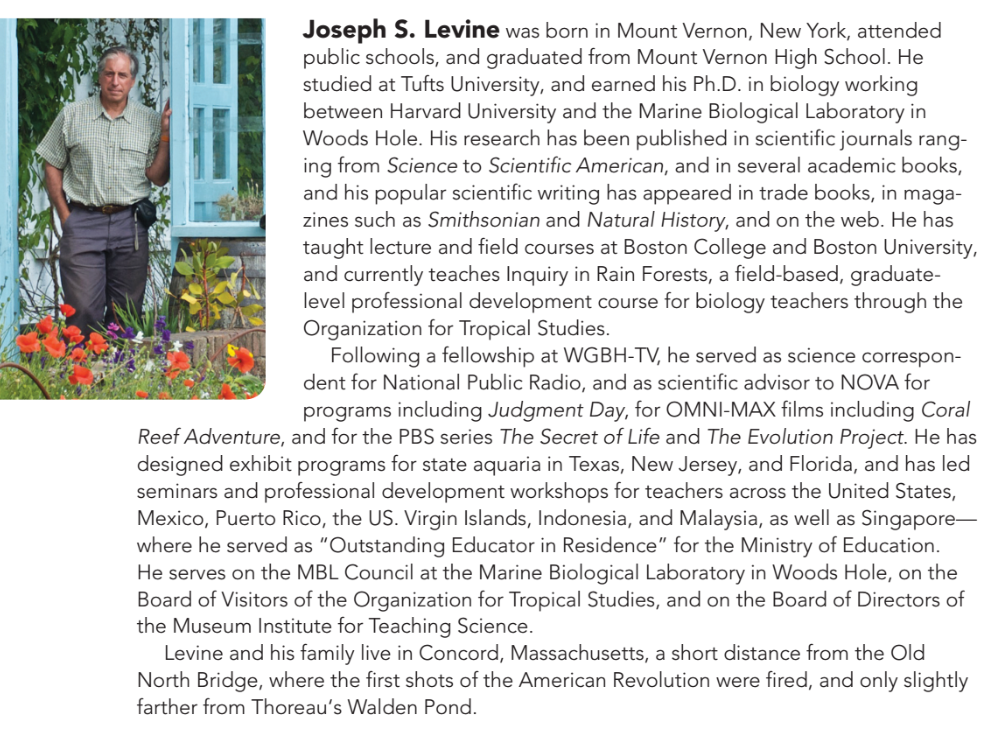 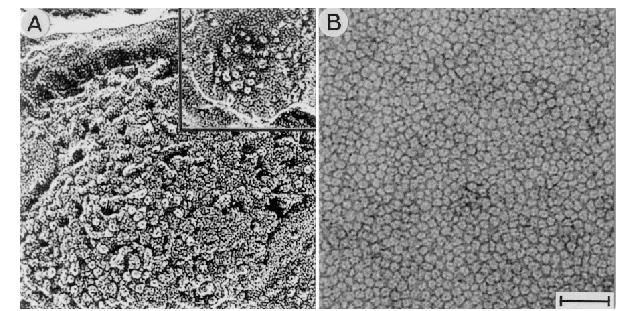 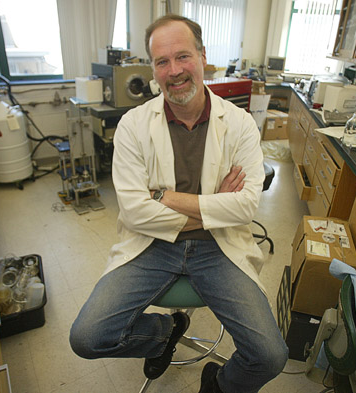 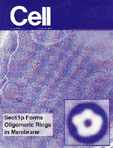 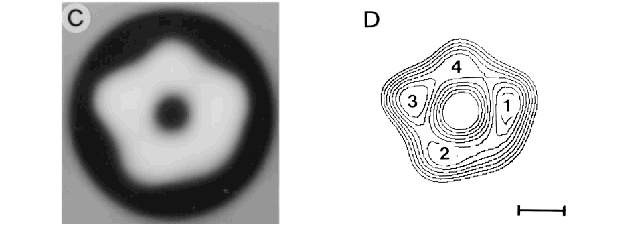 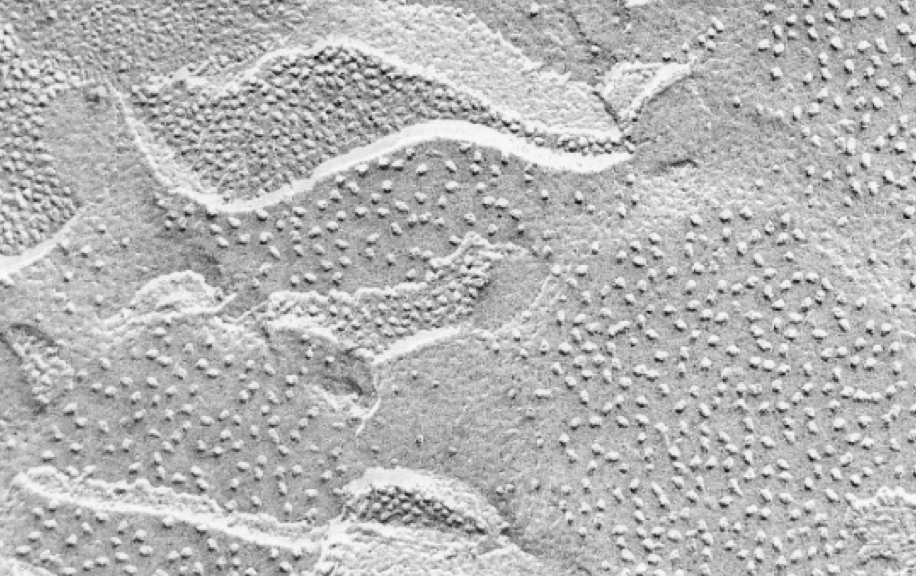 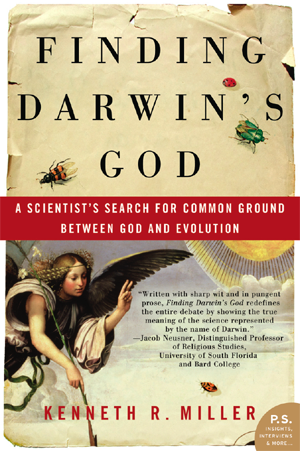 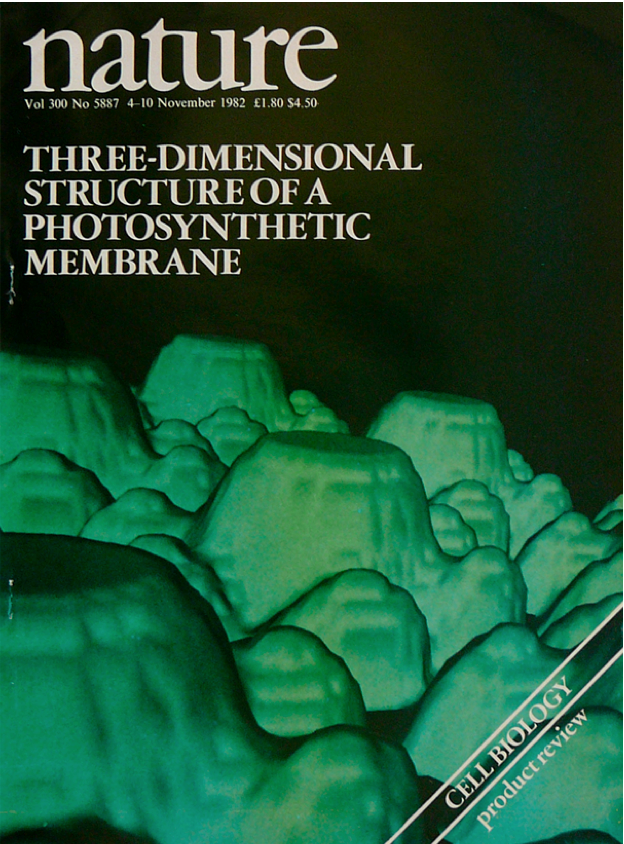 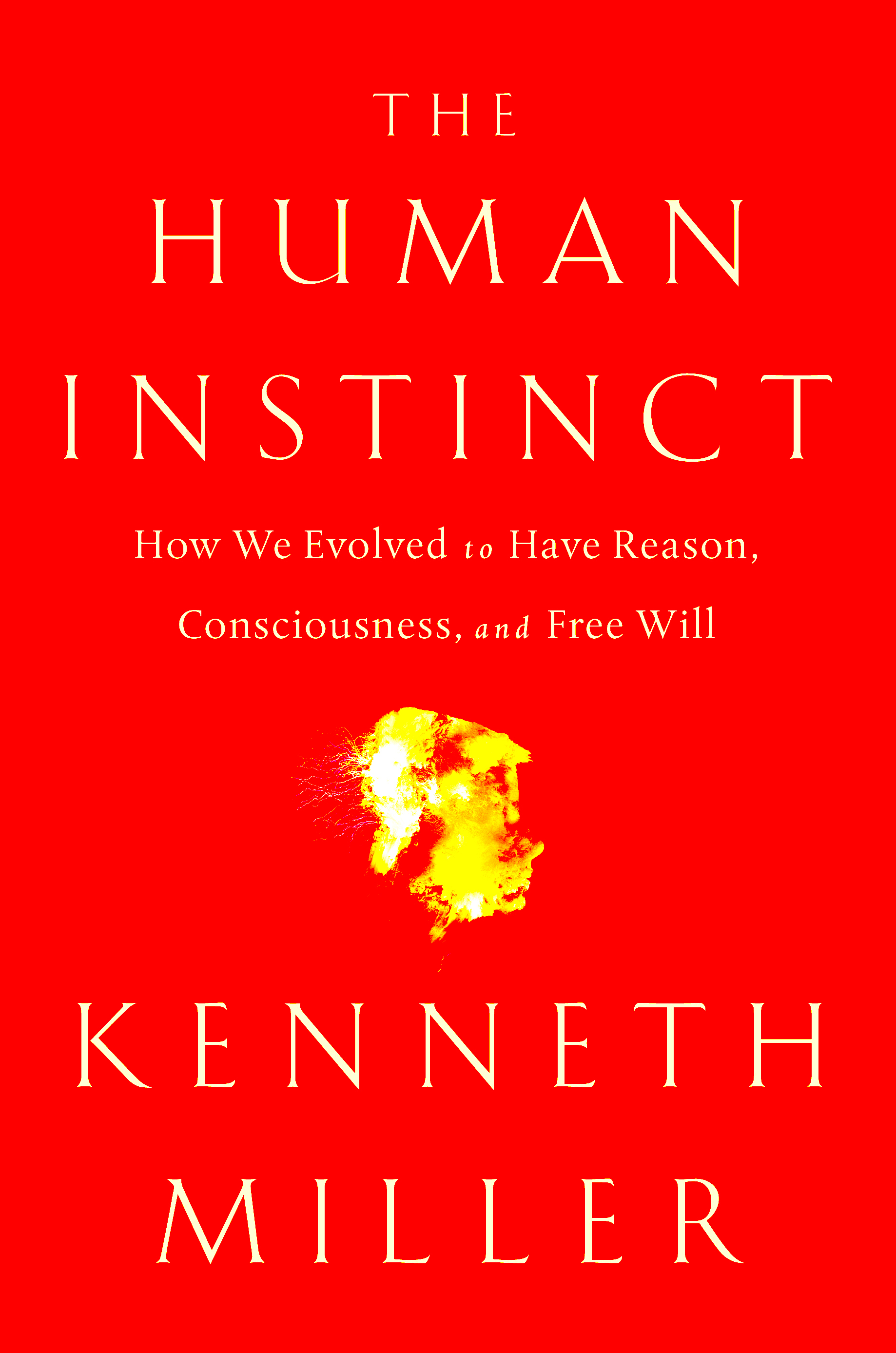 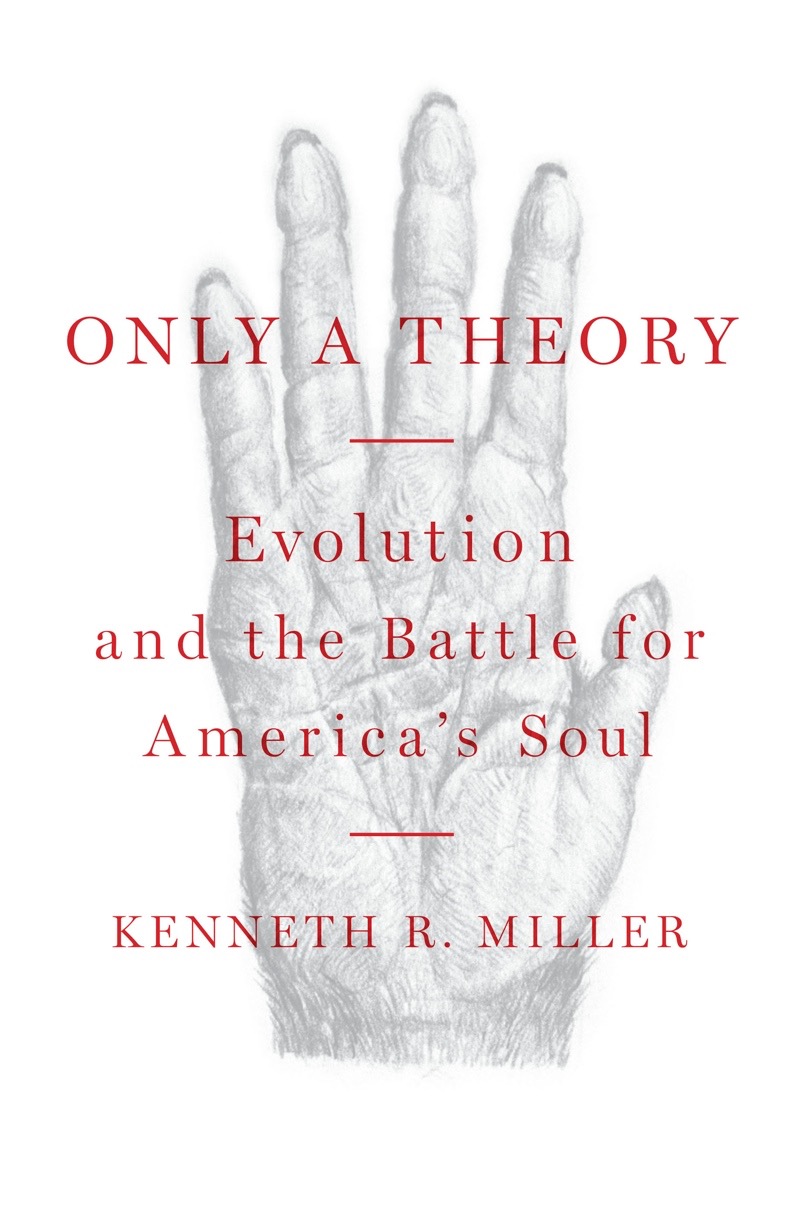 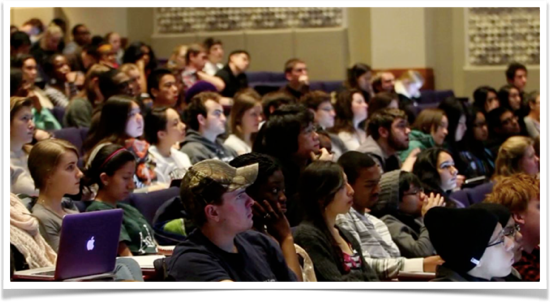 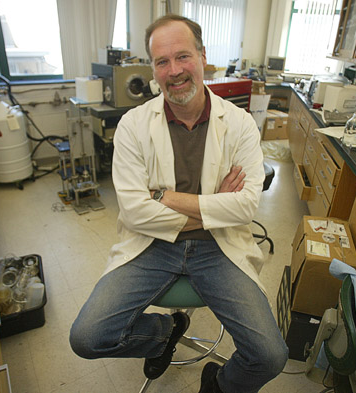 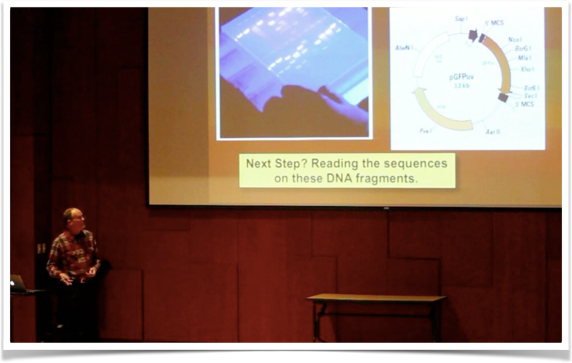 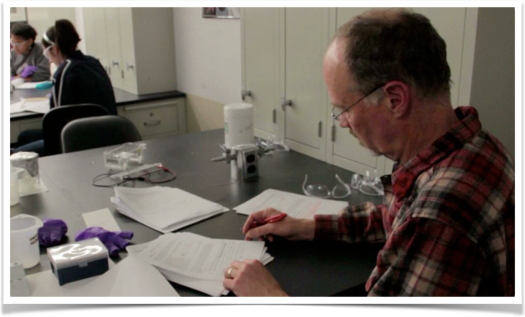 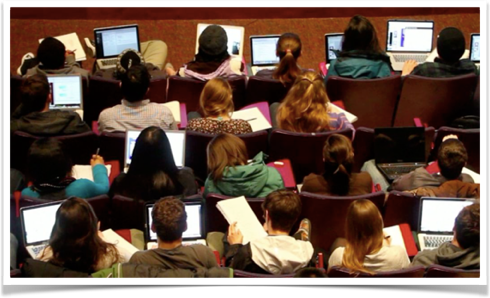 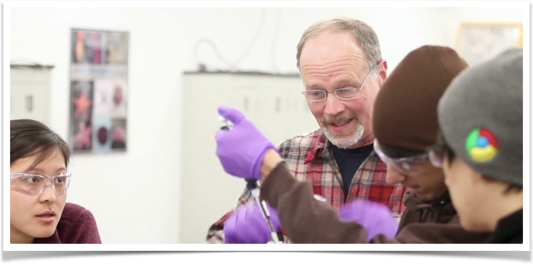 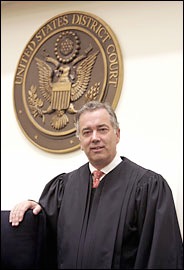 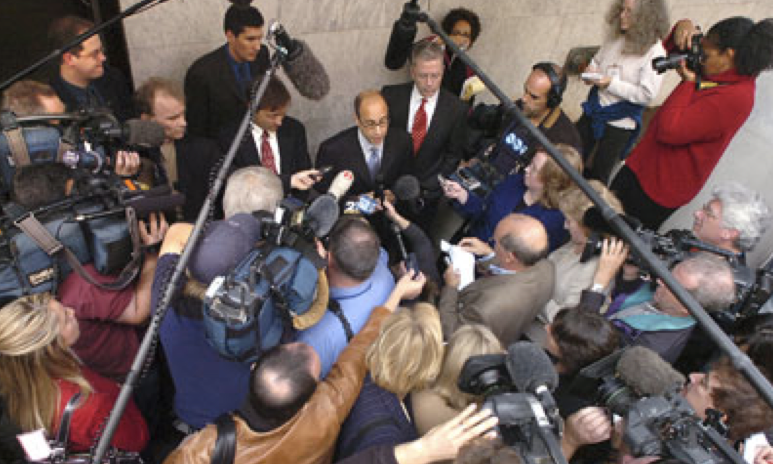 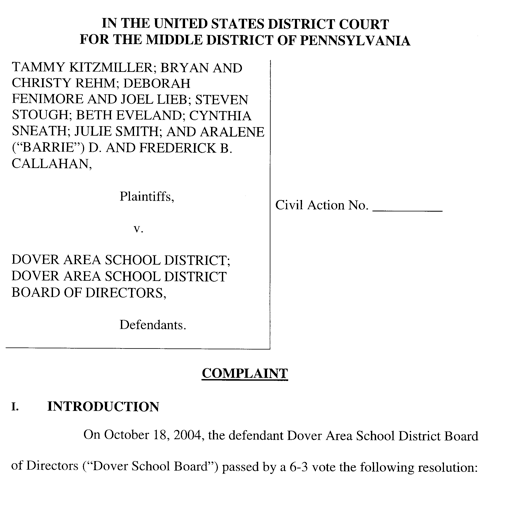 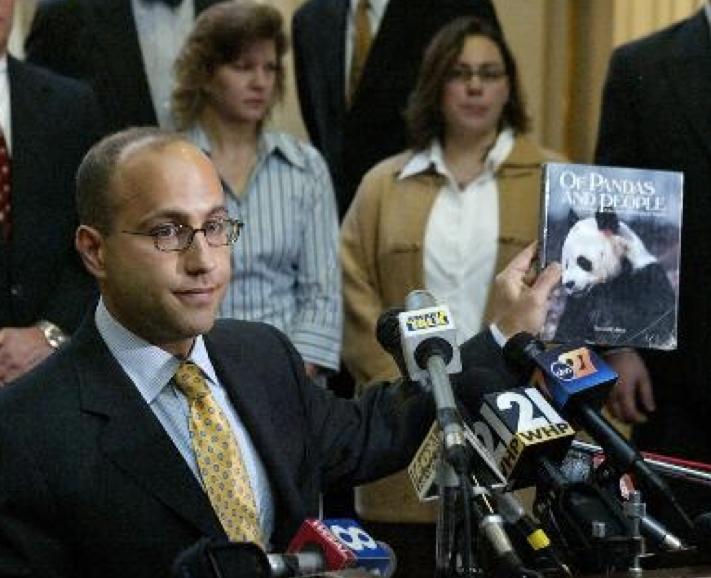 Eleven Parents, objecting to the Board’s ID policy, filed a First Amendment lawsuit against the Board in December, 2004.
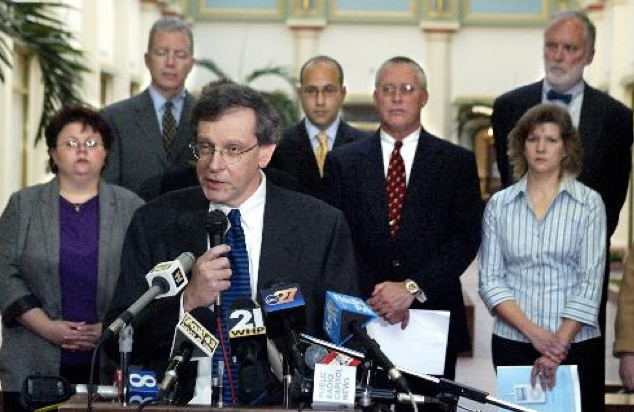 [Speaker Notes: Current battle — Dover, PA]
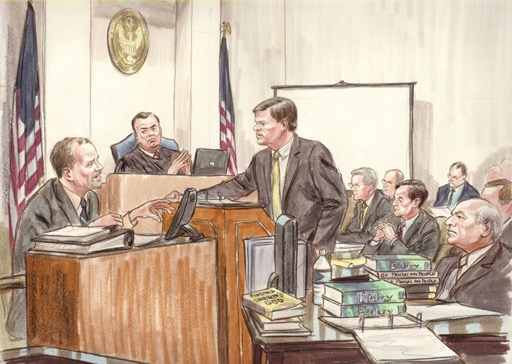 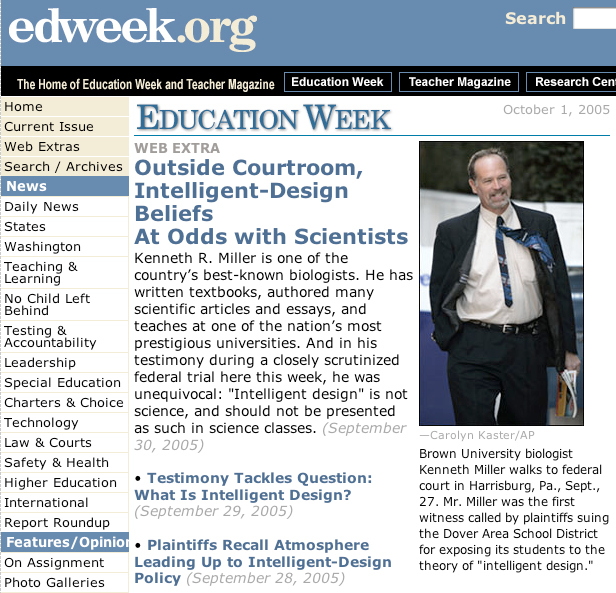 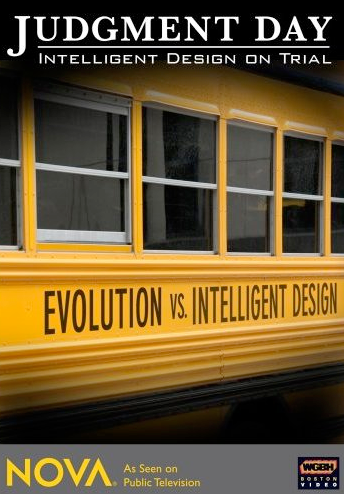 Judgment Day
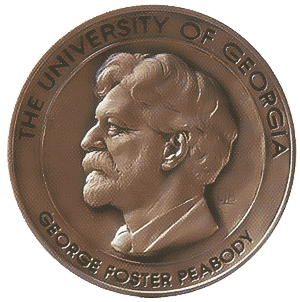 PBS - November 13, 2007
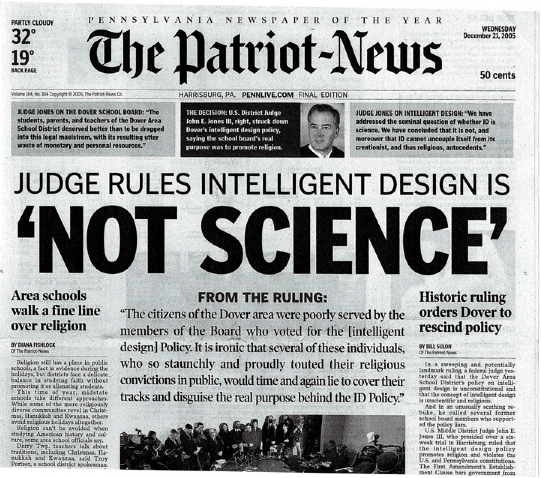 • 27 chapters (instead of 35)
• Case Studies
• Emphasis on Problem-  Based Learning
• Student-Friendly Style
• Written specifically to   NGSS & Florida standards.
• Increased coverage of  Ecology & Biotech
• Completely on-line
• Clear, Accurate, Engaging
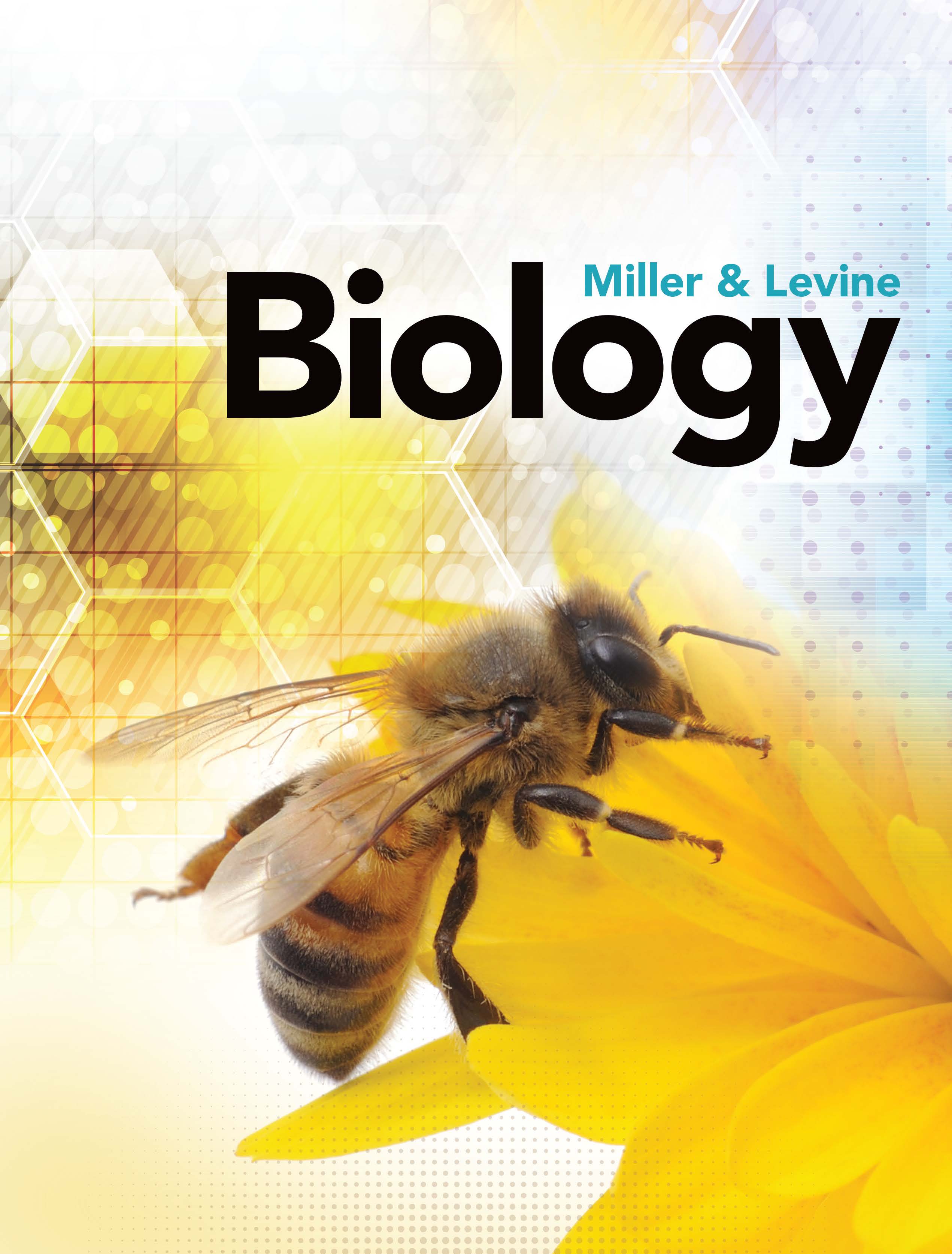 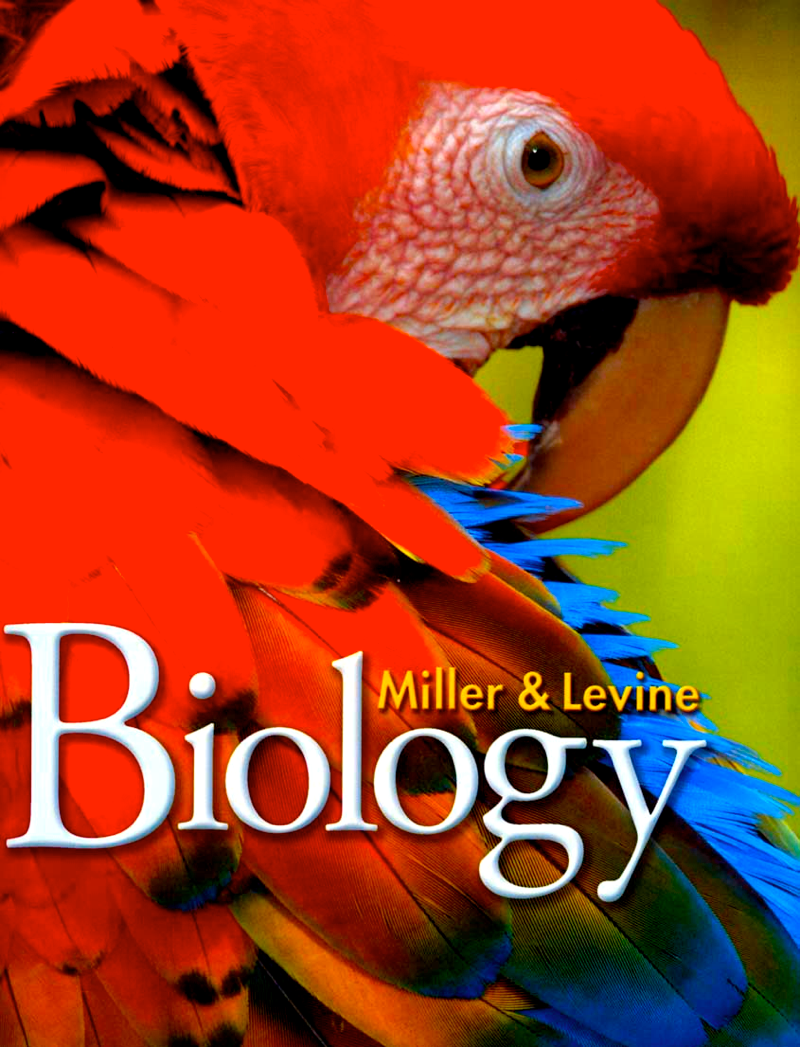 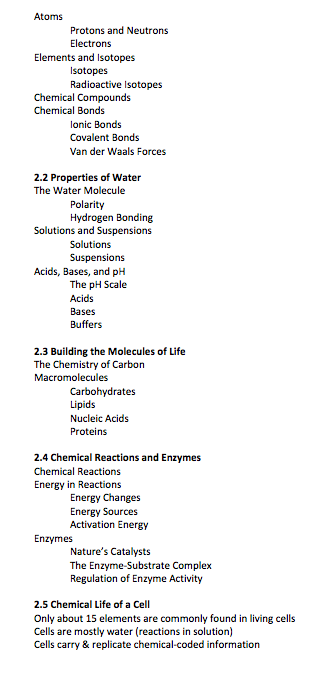 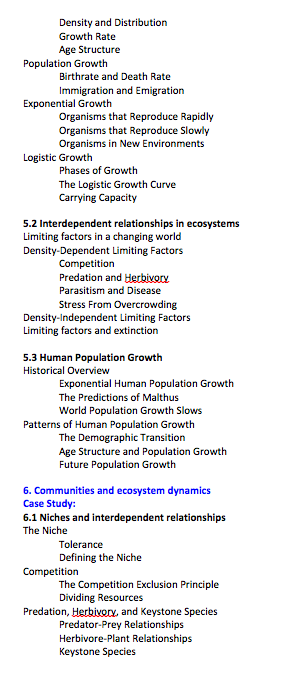 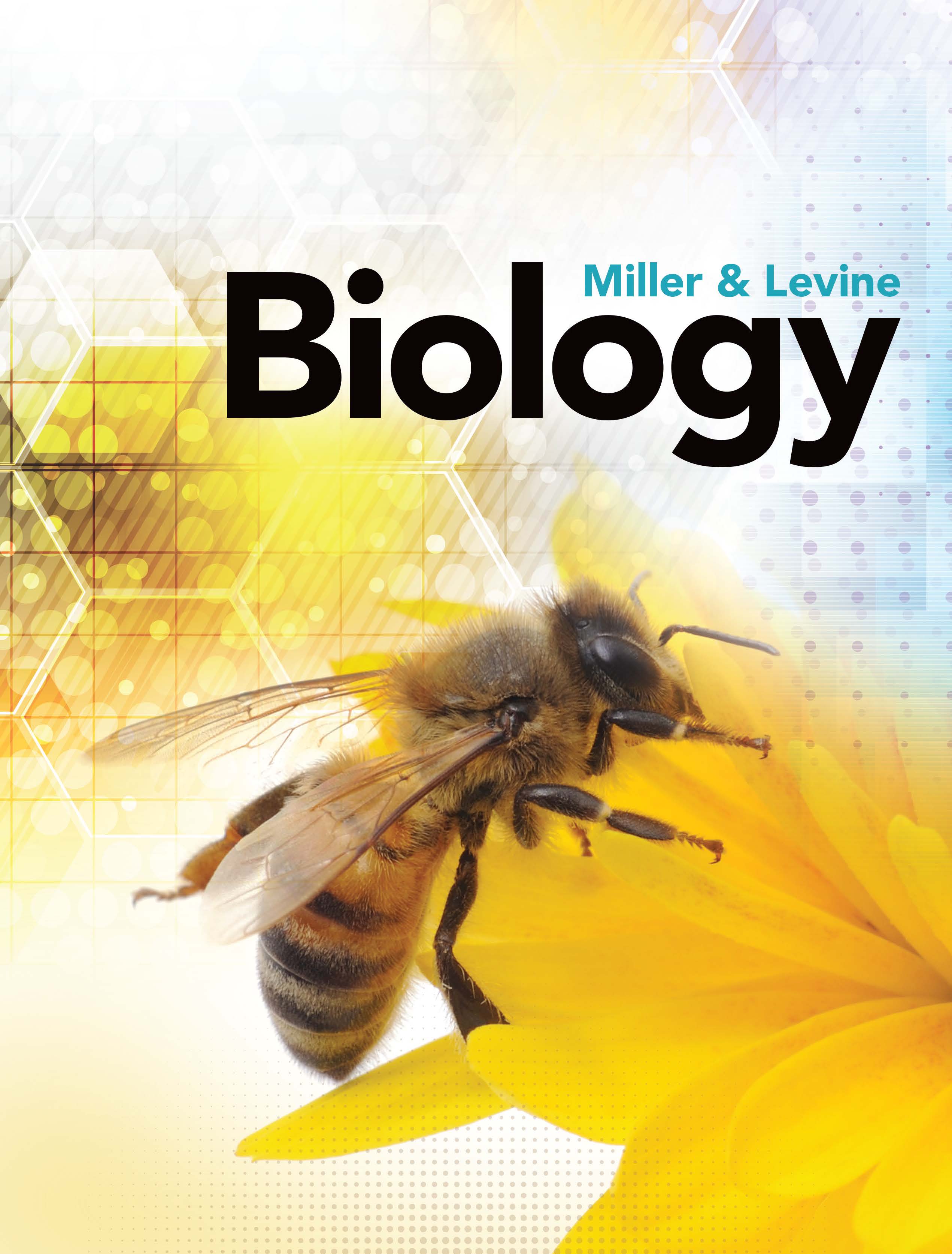 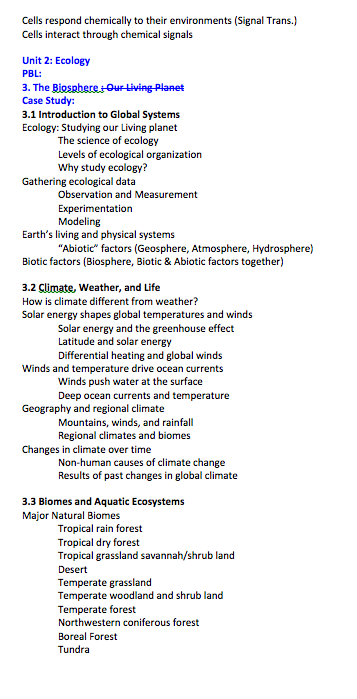 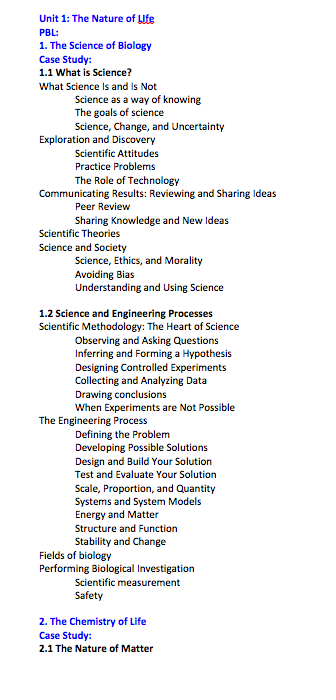 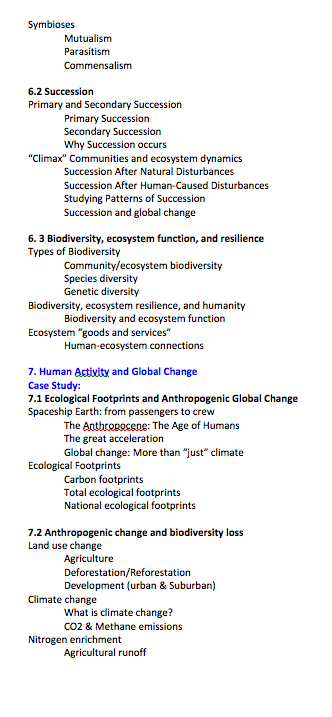 We started with a blank sheet of paper.
This is a completely new book and program!
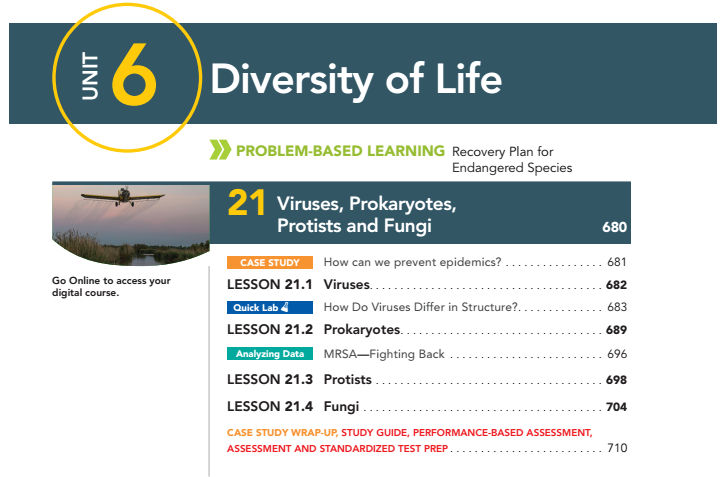 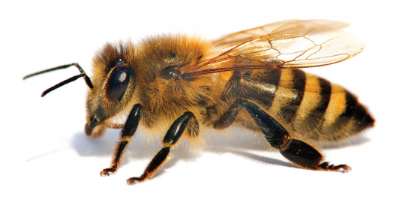 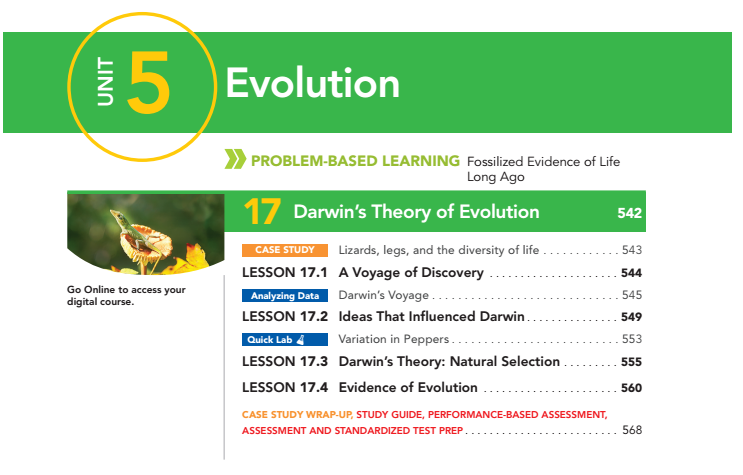 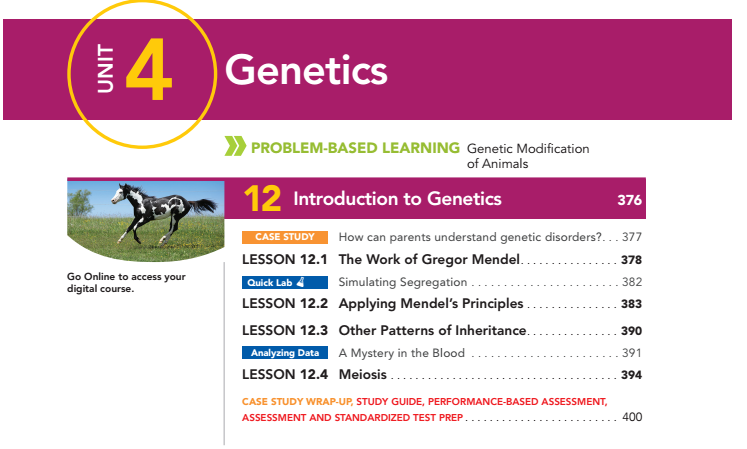 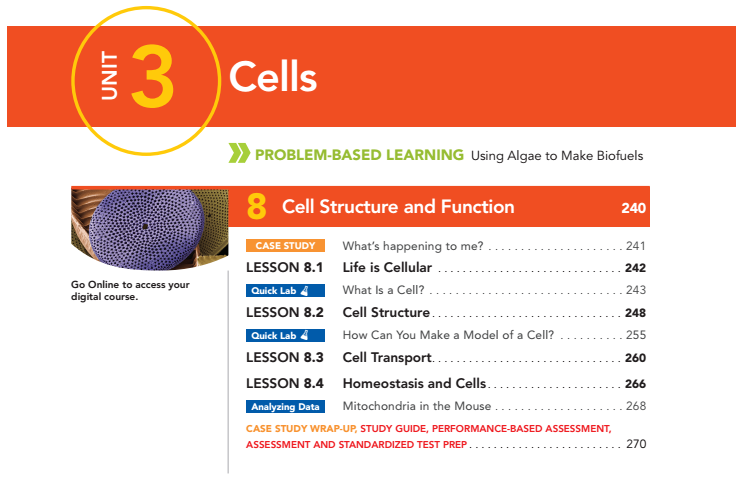 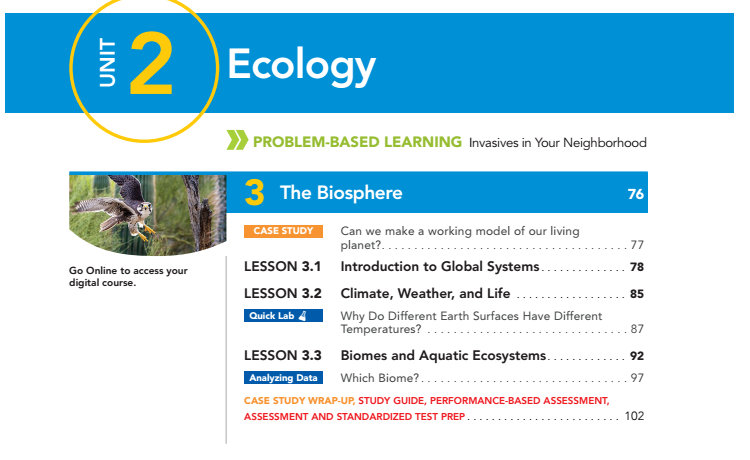 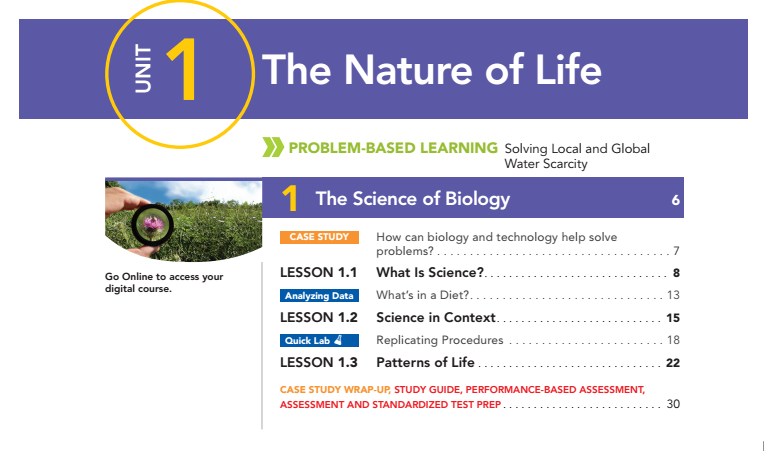 Chapters are built around Case Studies
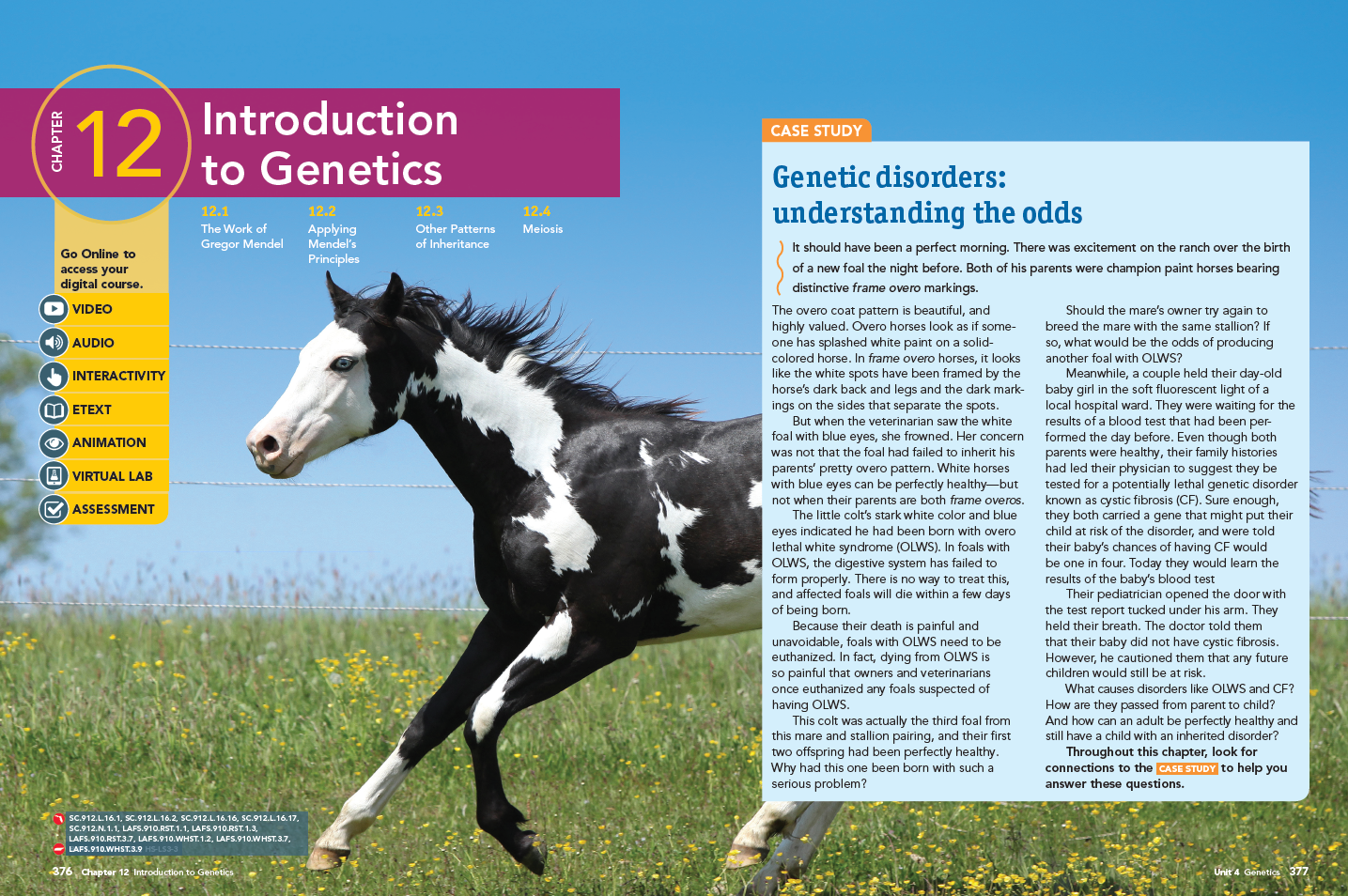 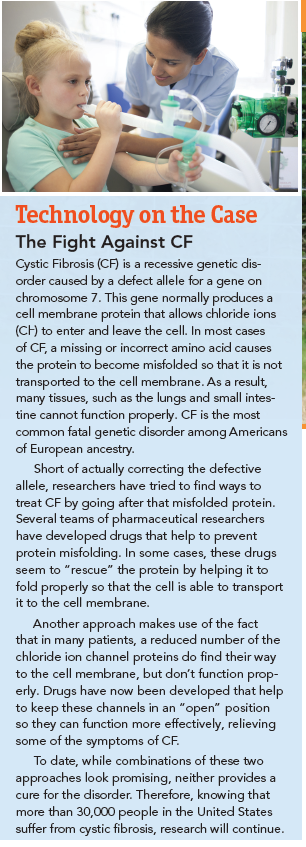 These Explore Biological Principles
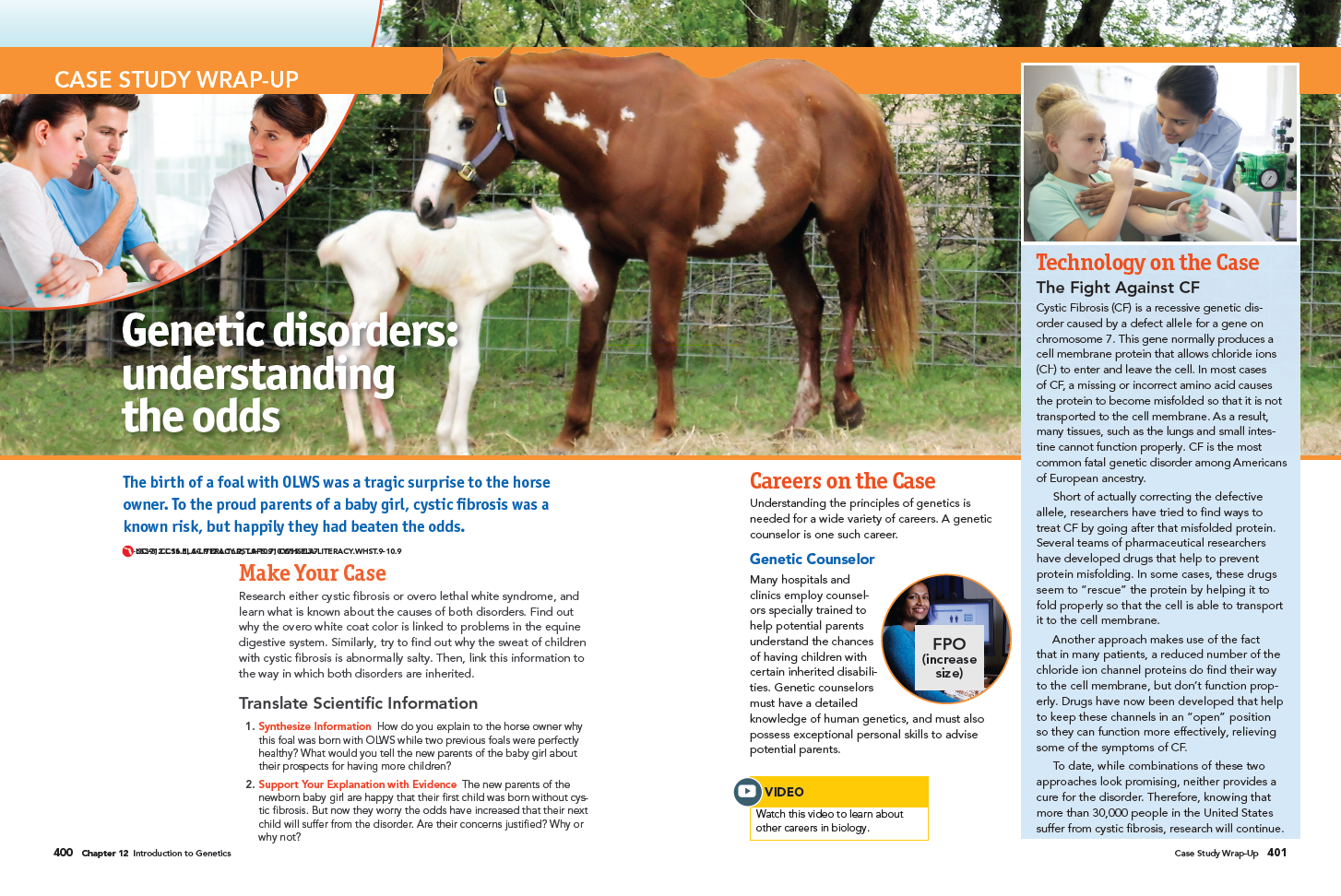 Which can be applied to current issues
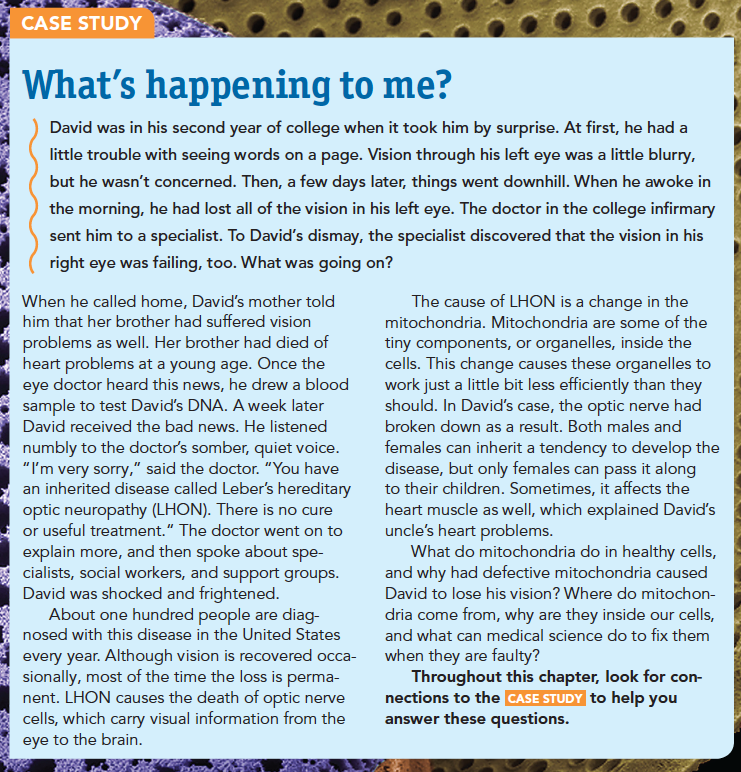 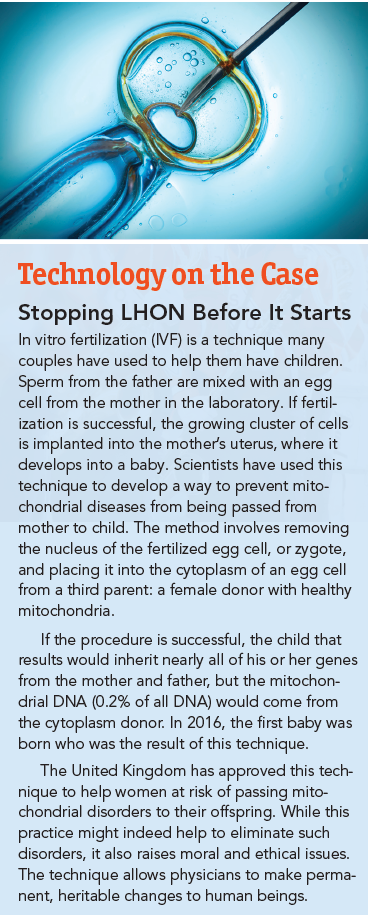 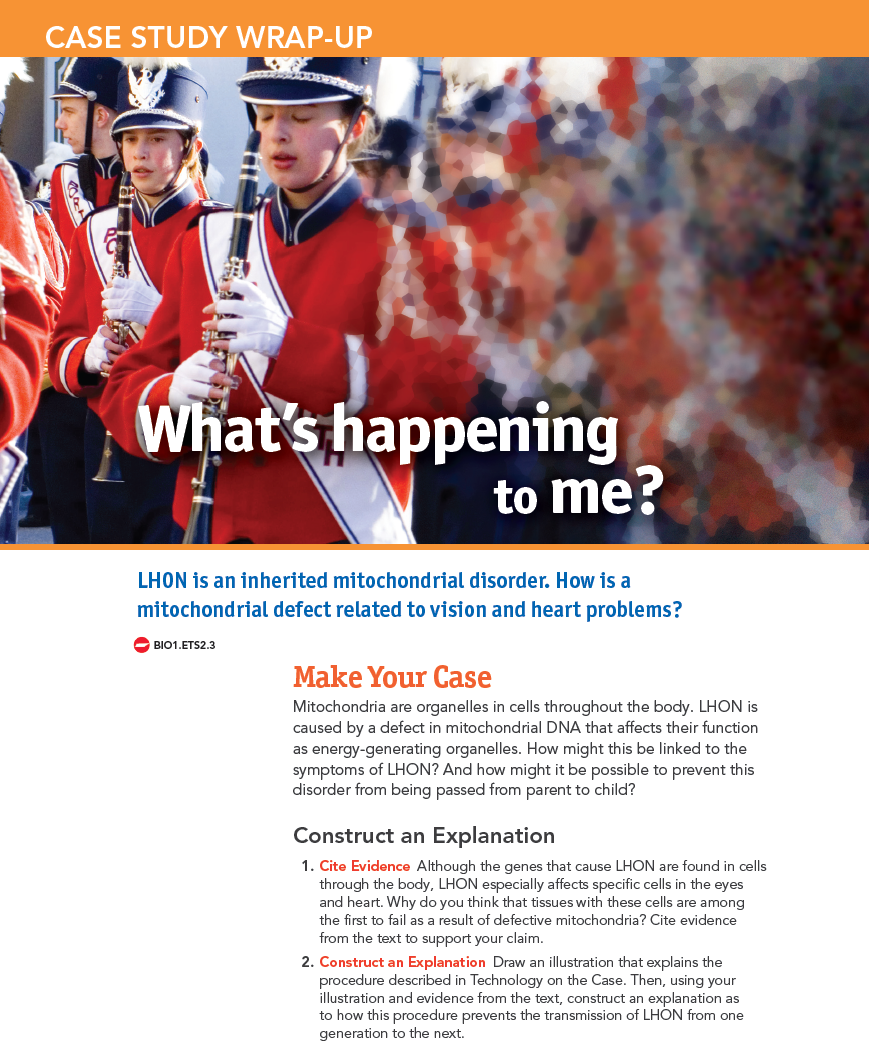 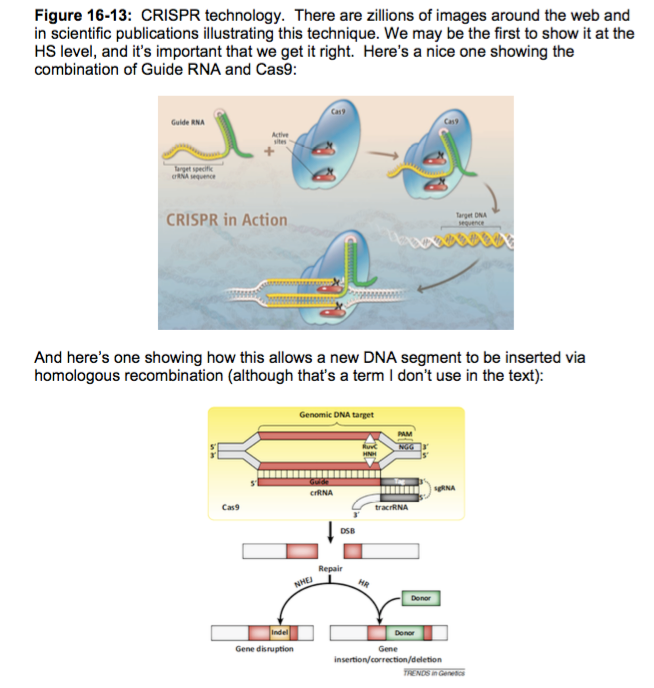 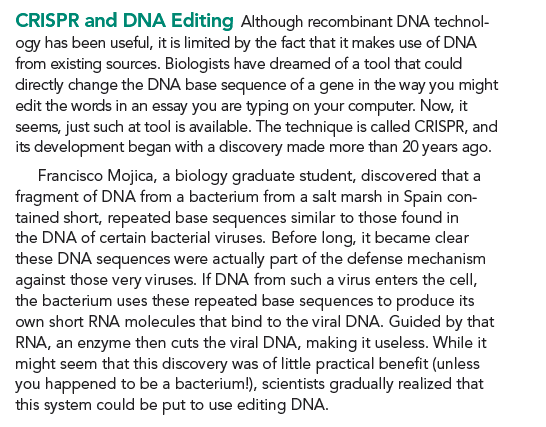 CRISPR is revolutionizing genetic engineering
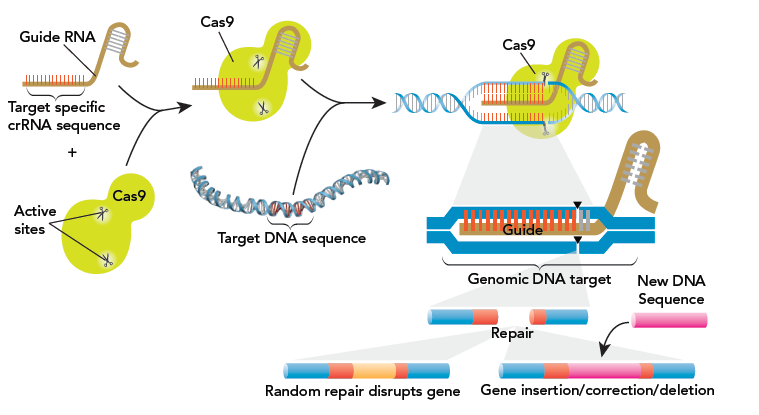 We are the only text that explains it!
p. 515
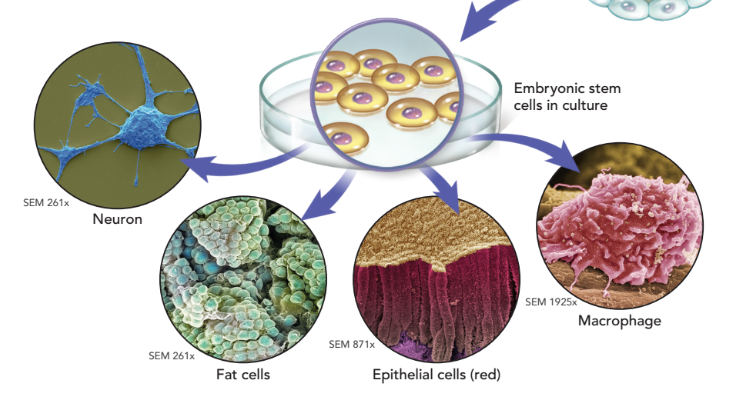 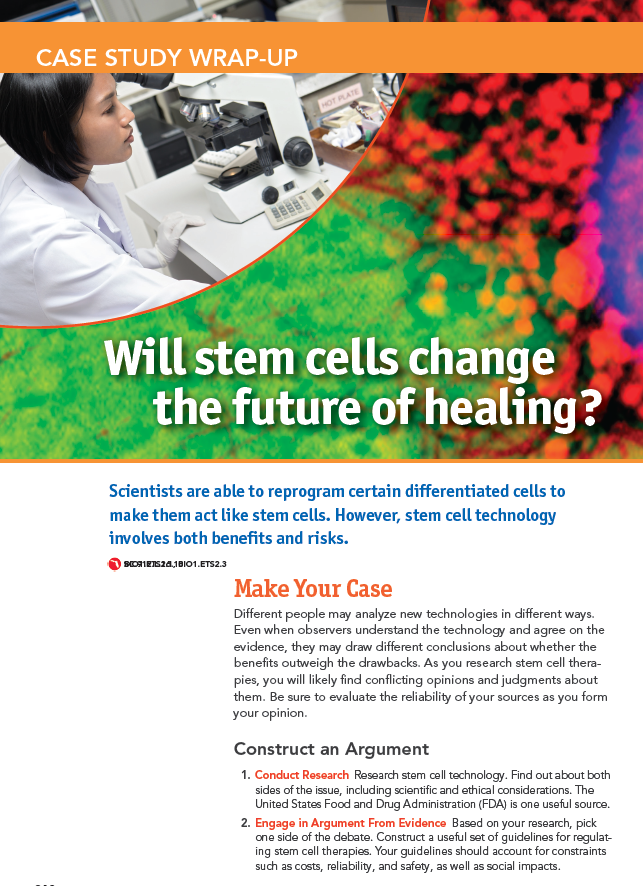 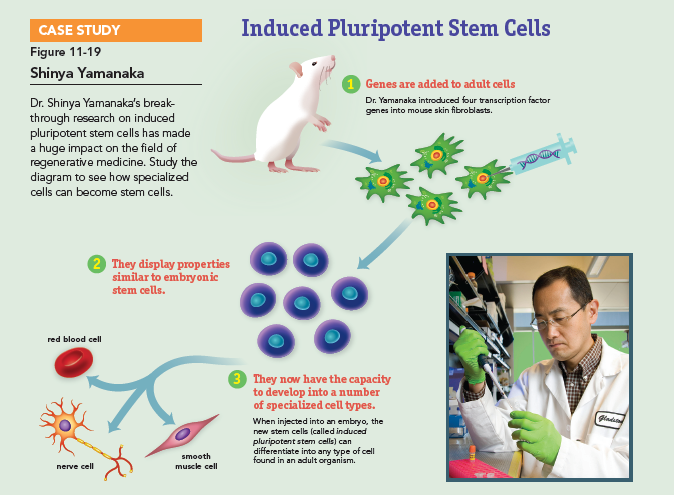 Diversity of Life Handbook
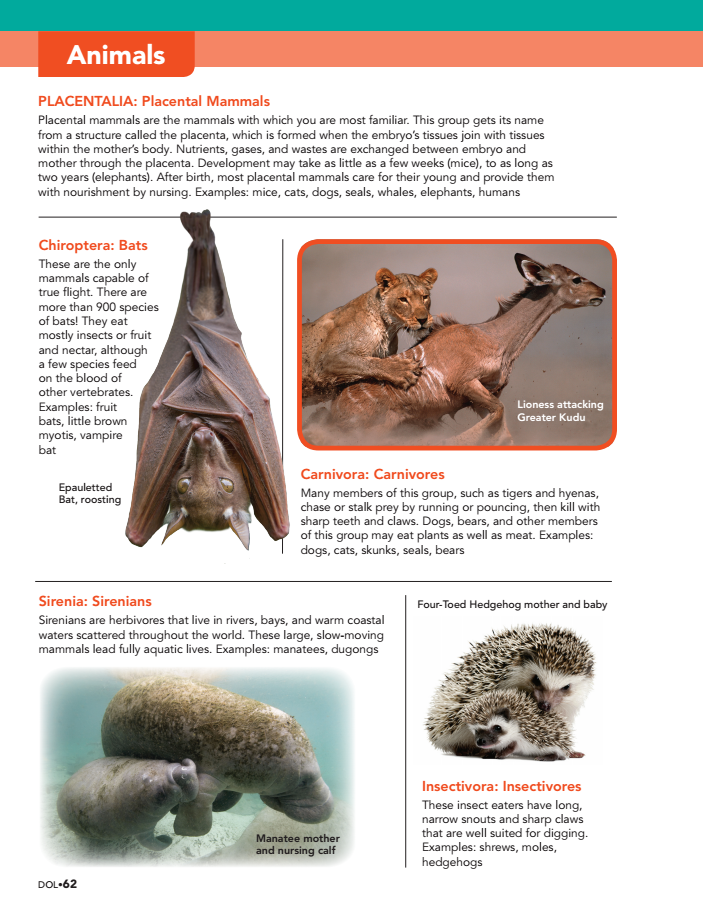 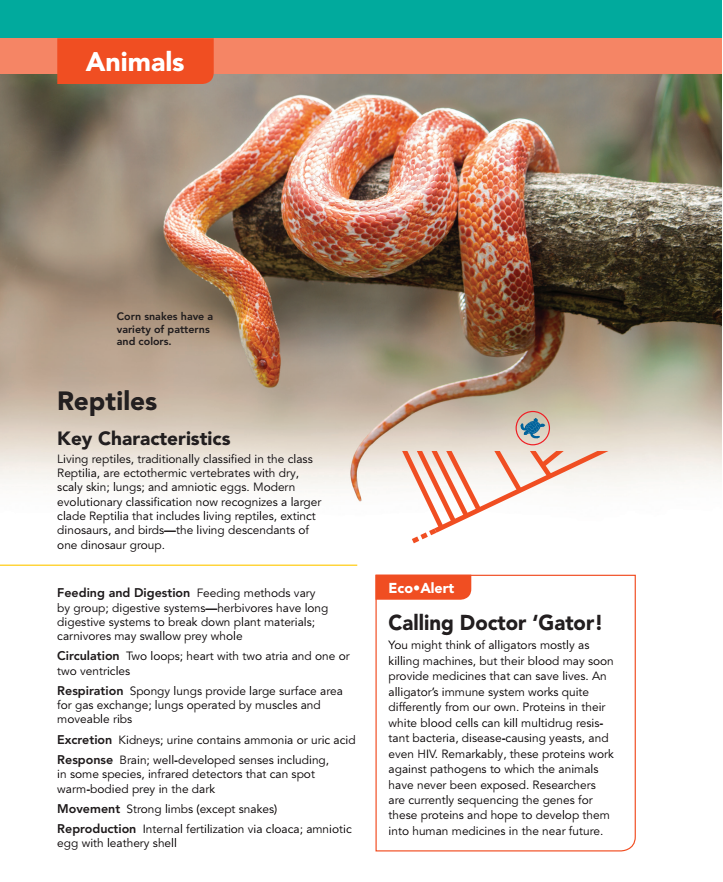 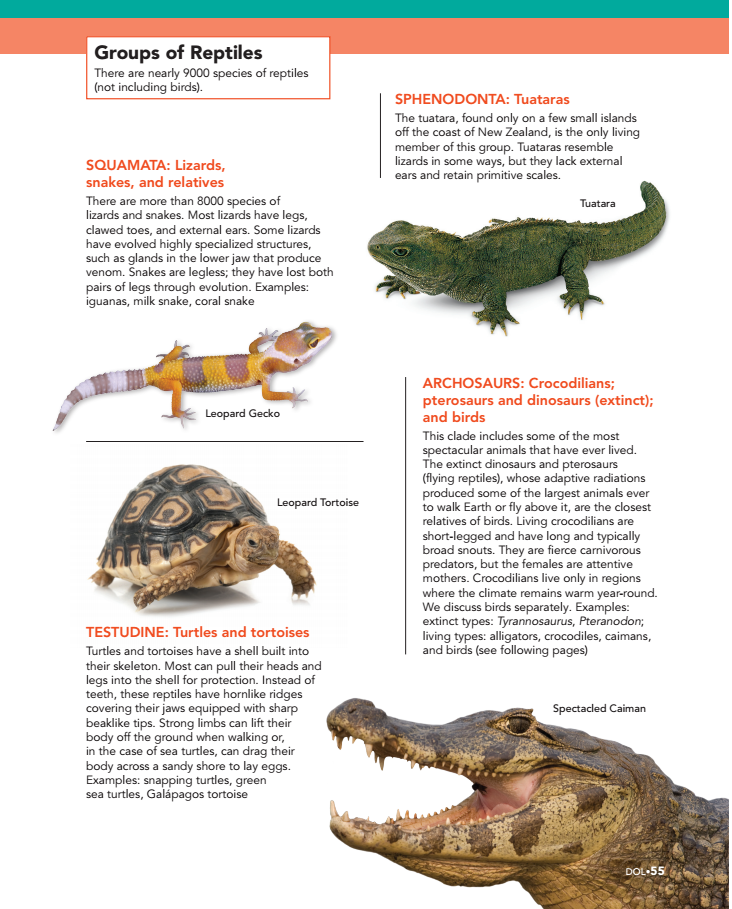 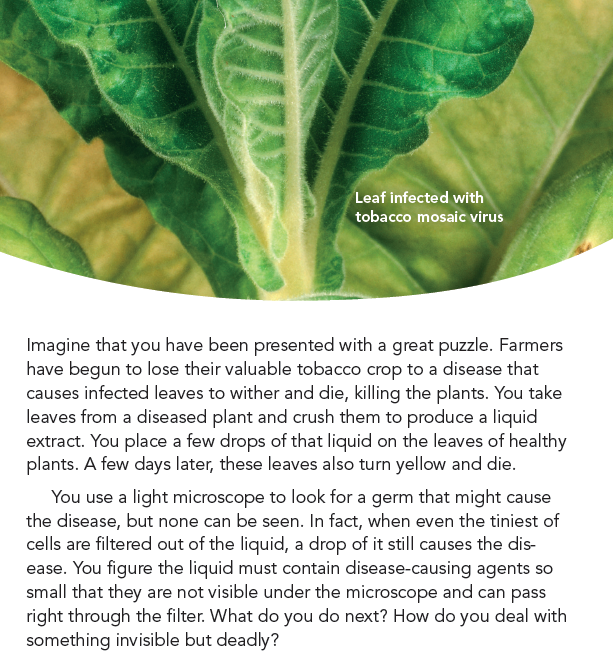 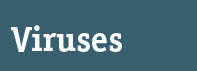 The Narrative:It matters for student interest and understanding!
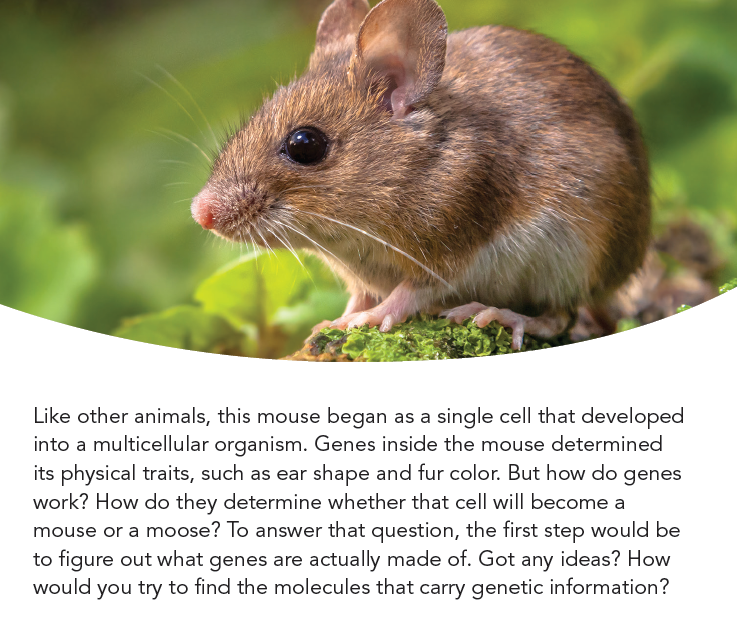 p. 682
p. 412
Our conversational writing style is unique and student-friendly
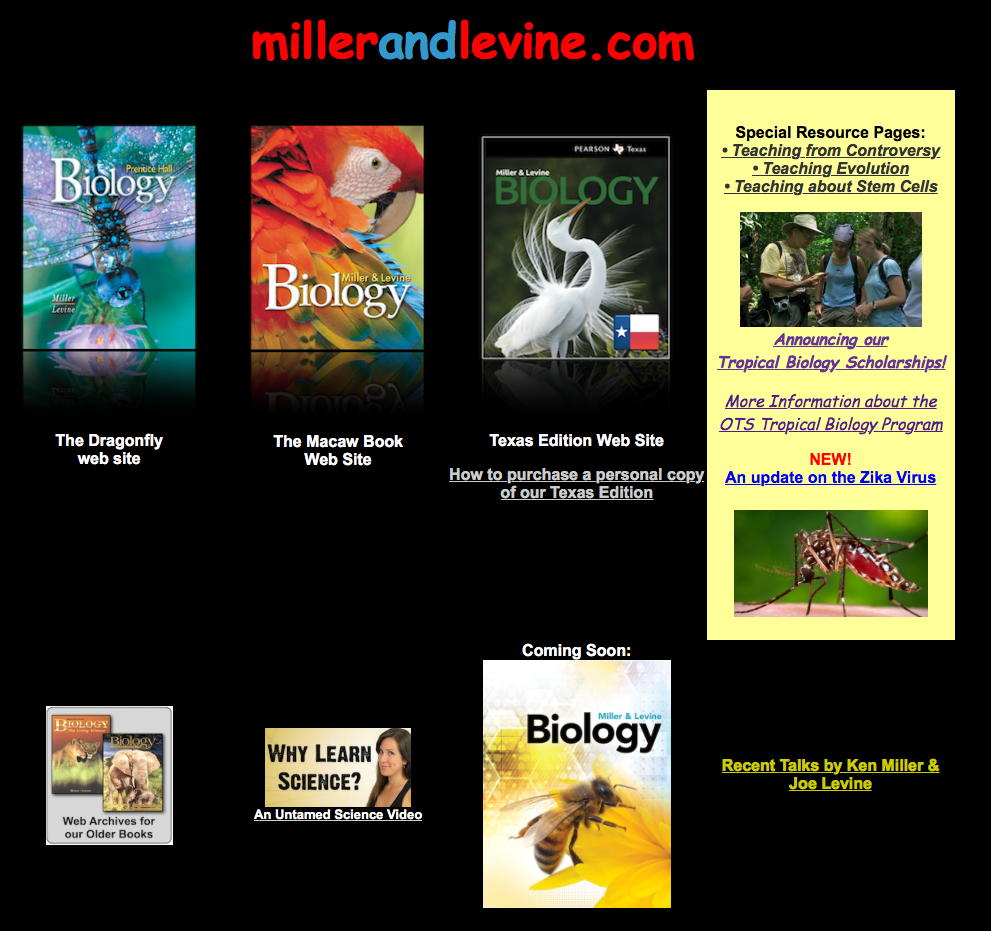 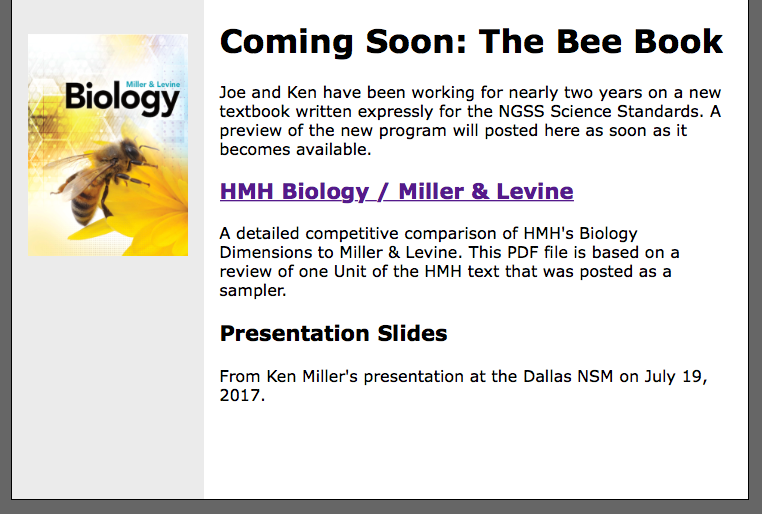 millerandlevine.com/beebook
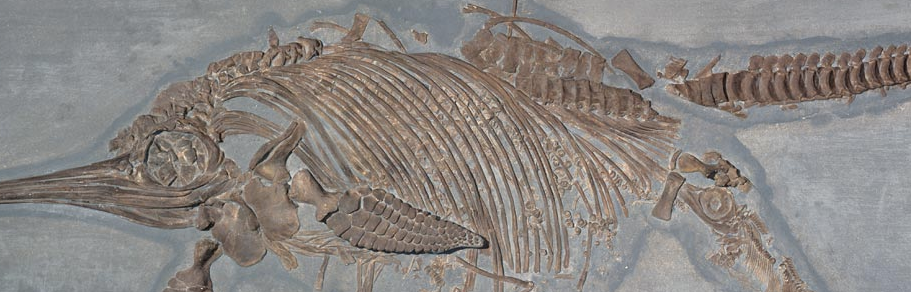 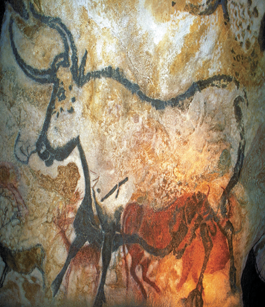 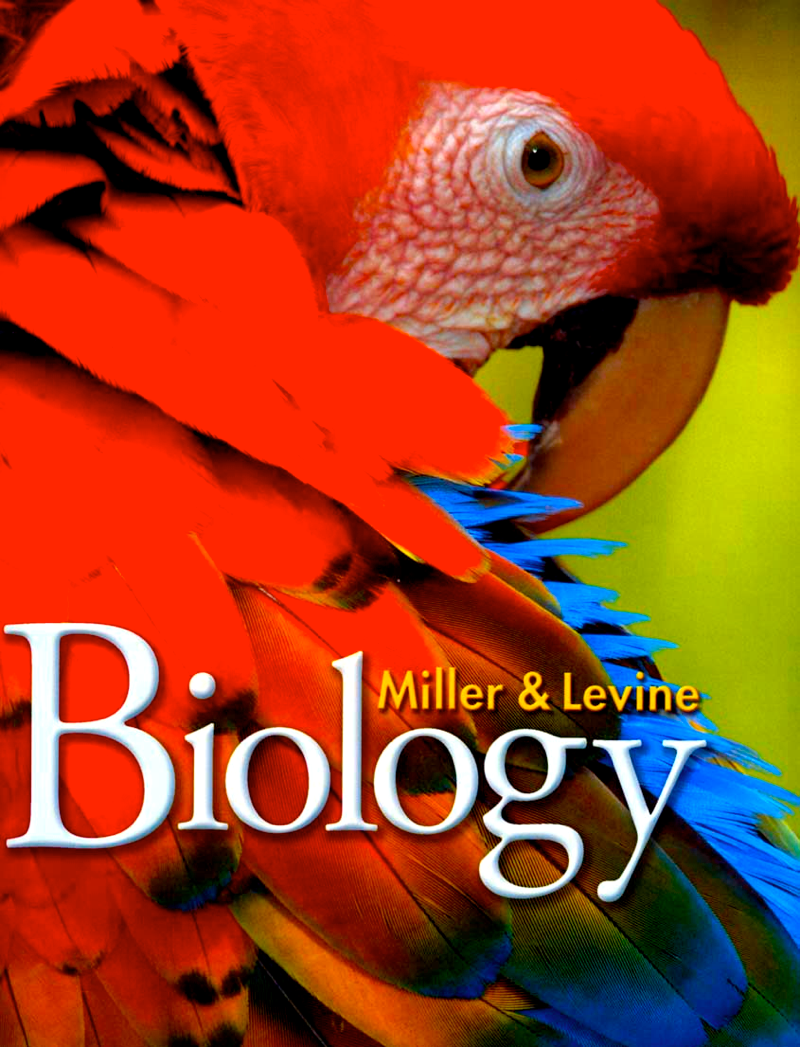 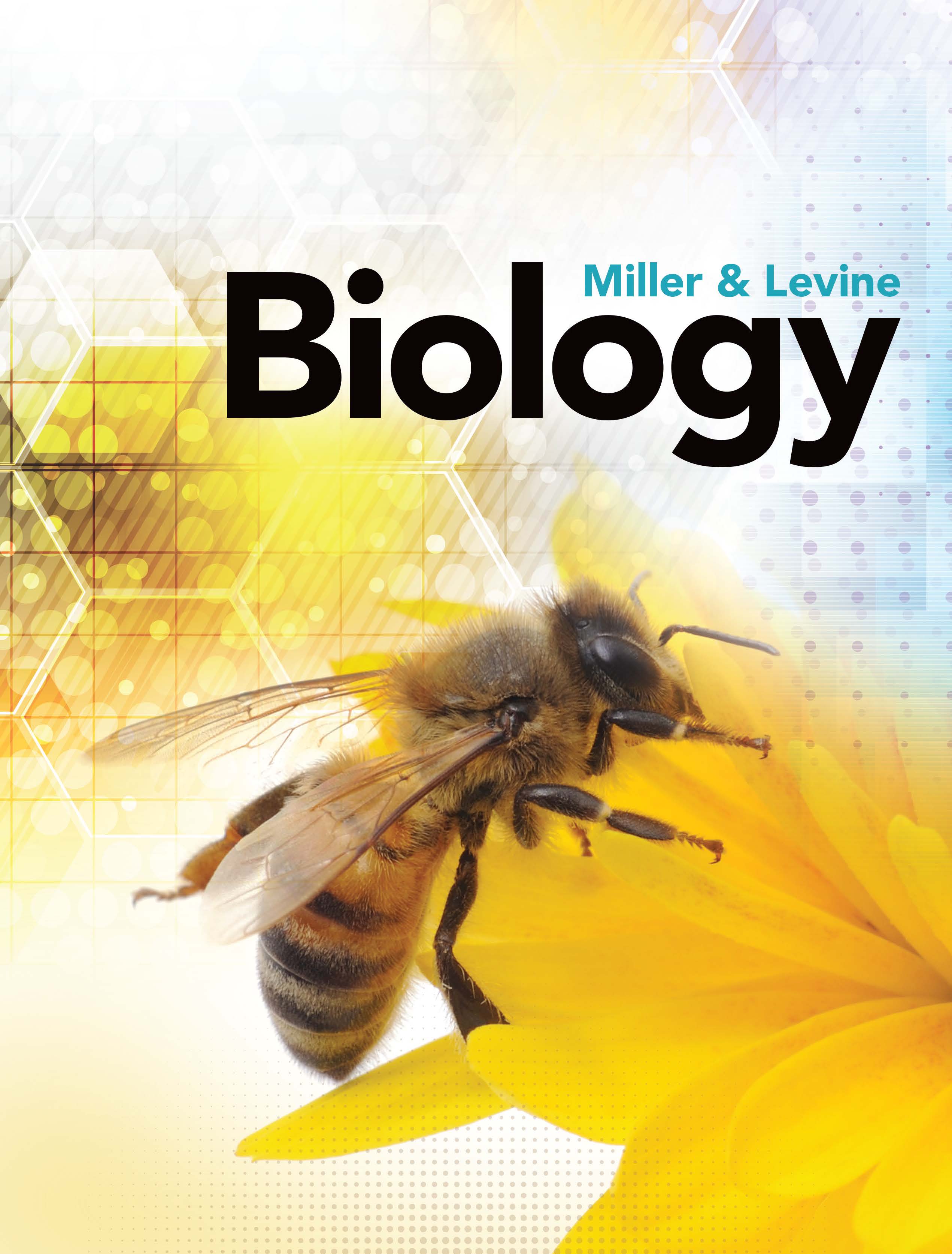 ken.miller@brown.edu
401-863-3410
levinejs@me.com
millerandlevine.com
Images
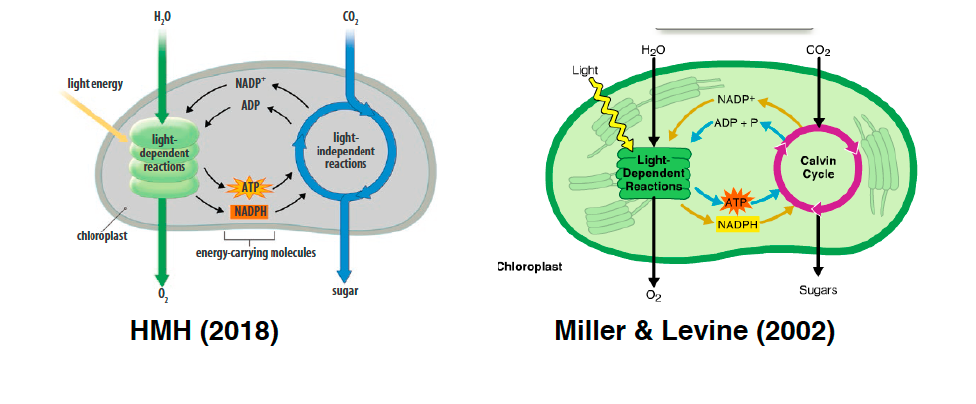 [Speaker Notes: Ken analysis – noted several images that are strikingly similar to ours]
Images
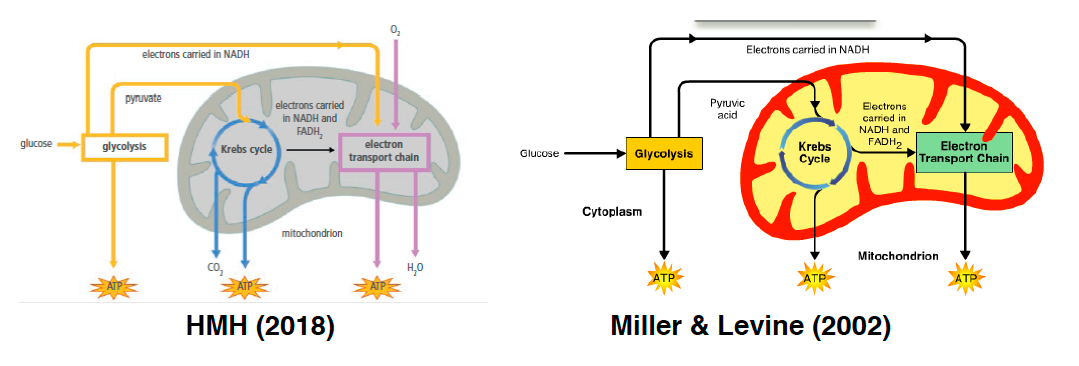 [Speaker Notes: Ken analysis – noted several images that are strikingly similar to ours]